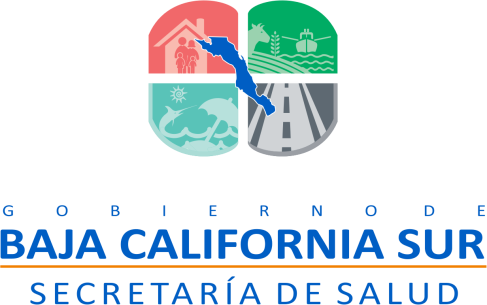 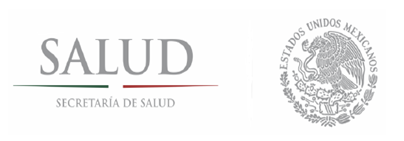 B.C.S.  PANORAMA EPIDEMIOLOGICO 2016
MORBILIDAD GENERAL, INFLUENZA DENGUE, SEMANA  # 07
2016
FUENTE: PLATAFORMA SINAVE. SUIVE WINDOWS. SSA
CORTE DE INFORMACION AL   03 - 03 -2016
DEPARTAMENTO DE VIGILANCIA EPIDEMIOLOGICA
RESPONSABLE: DR. MAURICIO E. BERNAL HERNANDEZ
APOYO TECNICO: ING. ERNESTO NAVARRO HIGUERA
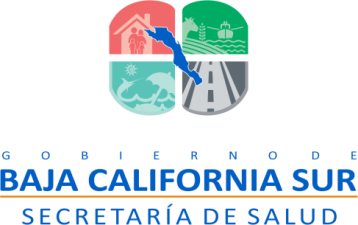 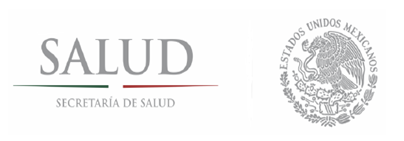 MORBILIDAD GENERAL
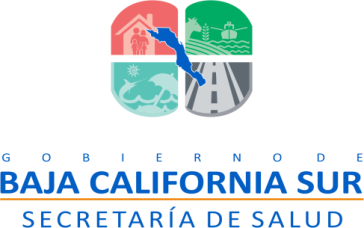 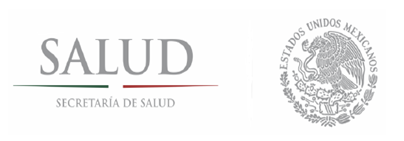 BCS. INFLUENZA: PERIODOS DE ELEVADA CIRCULACION DE VIRUS COMPARATIVOS : 2014-2015 Y 2015- 2016
231
2014
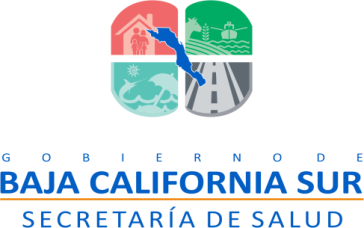 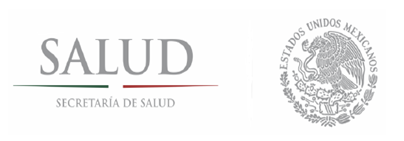 BCS. INFLUENZA PERIODOS DE ELEVADA CIRCULACION DE VIRUS COMARATIVOS : 2014-2015 Y 2015- 2016*
2015
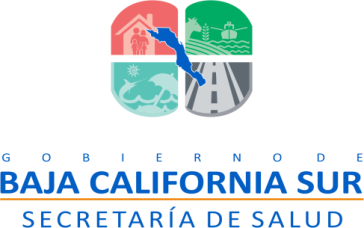 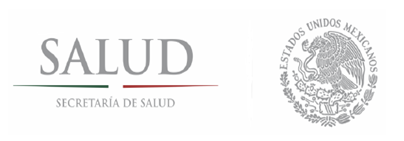 INFLUENZA 2016
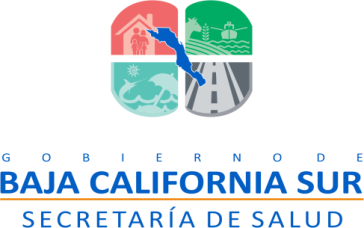 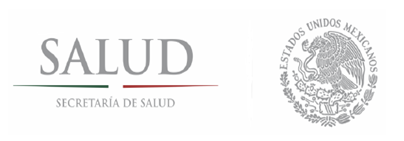 INFLUENZA 2016
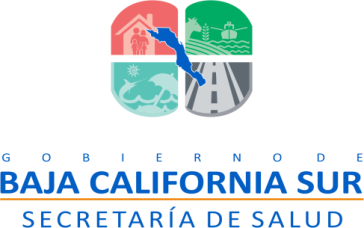 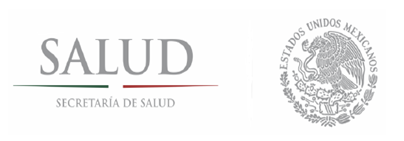 INFLUENZA 2016
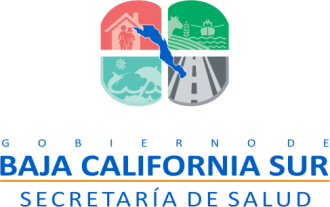 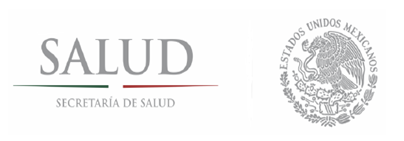 DENGUE 2016
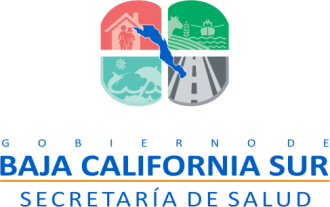 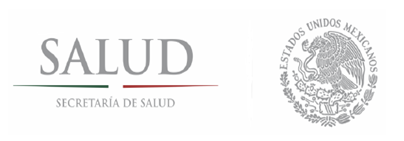 DENGUE 2016
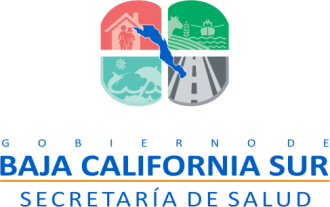 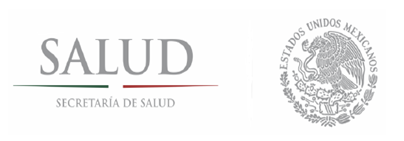 DENGUE 2016
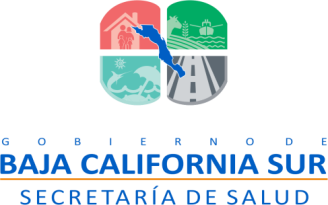 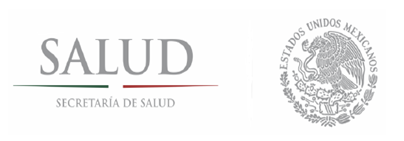 Conclusiones
Con un corte de la información al día 03-03-2016, cuya fuente es la plataforma Sinave y  con una cobertura del 99% de unidades reportando, se refleja una disminución de diagnósticos de primera vez,  comparando la información del 2016, con la misma semana del 2015, y la variación es de un -7%. 

Básicamente debido a disminución de enfermedades estacionales como:  iras, neumonías y edas.  Es importante destacar que entre las enfermedades trasmisibles, la influenza, durante 2016, si presento un incremento en el tipo de virus estacional comparado con el 2015, principalmente el H1N1,sin embargo se encuentra  dentro del rango esperado. ( se incluyen dos graficas de resultados de las temporadas altas de circulación de los virus de influenza, para los periodos 2014-2015 y del periodo por concluir de 2015-2016) cada periodo incluye los meses de octubre del año anterior a marzo del año en curso.  El comportamiento de la fiebre por dengue, esta dentro del comportamiento habitual en la temporada invernal.

Finalmente, como conclusión,  si debemos fortalecer la vigilancia epidemiológica de la influenza, ya que algunas unidades usmis, no están cumpliendo con el reporte semanal de casos, principalmente en la zona de los cabos , la unidad del Hospital General Raúl Carrillo de San José y la HGSZMF# 26 de Cabo San Lucas. La usmi de Loreto y en la Paz. Hospital Salvatierra y Estrada Ruibal